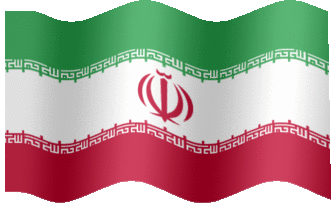 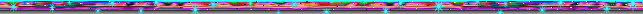 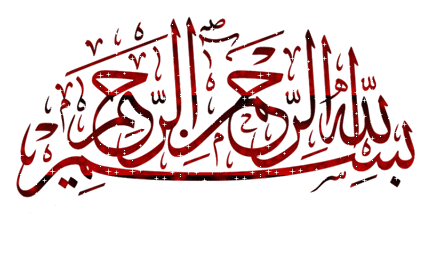 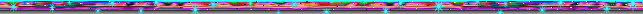 تاب آوري
تهيه كننده : مريم ولي محمدي
پاییز 1393
تحقیقات نشان داده والدین کودکان با نیازهای ویژه نسبت به سایر والدین استرس بیشتری را تحمل می کنند .
استرس ناشی از نگرانی هایی از قبیل:
نگرانی ناشی از چگونگی کنار آمدن کودک با مشکلات در آینده 
تغییر در روابط خانوادگی 
هزینه های اقتصادی سنگین 
رفتارهای ترحم آمیز دیگران 
نگرش منفی جامعه 
محدودیت دسترسی به خدمات و امکانات 
تعارض مربوط به داشتن فرزند دیگر
اهداف آموزش تاب آوری به والدین دارای کودکان با نیازهای ویژه:

افزایش آستانه تحمل برای مقابله با مشکلات ، بهبود کیفیت زندگی ، رضایت از زندگی و بهبود روایط والد_ فرزندی .
تعریف کیفیت زندگی از سازمان بهداشت جهانی :
مجموعه کارکردهای اجتماعی ، هیجانی _روان شناختی و جسمانی  در نظر گرفته شده است .
در فرایند تاب آوری دو شرط مهم وجود دارد :
1- فرد با تهدیدهای مهم یا سختی های شدید روبه رو می شود.
2- با وجود سختی ها و مشکلات مهم به سازگاری مثبت دست یافته و حتی پیشرفت هم می کند.
صبر ، نحوه ای از مواجهه در مواقع و مواضع تنگنا و مشکلات است که نه قواعد اخلاق نقص شود و نه فرد گرفتار تلاطم های روانی مهار ناپذیر شود . یعنی در مصائب حد و مرز اخلاق را رعایت کردن و زیر با مشکلات ، از مسیر درست حق ، منحرف نگشتن .
صبر انفعال نیست ، صبر یعنی از پا ننشستن و پیش رفتن .
مواجهه مومنانه با زندگی
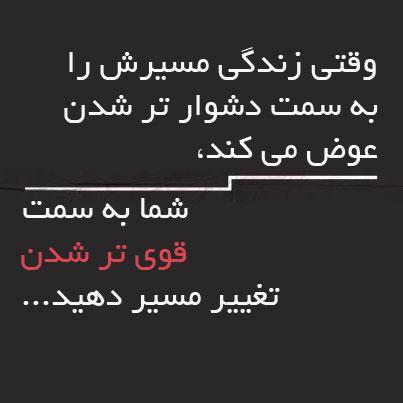 آیا زندگی و هستی آسایشگاه است یا آزمایشگاه ؟

همان که مرگ و زندگی را پدید آورد تا شما را بیازماید 
که کدامتان نیکوکارترید و اوست ارجمند آمرزنده (سوره ملک آیه 2)

از منظر قران ، کسانی که دنیا را آسایشگاه می بینند دچار فرح و یاس می شوند .
فرح ، شادی که به فخر می انجامد 
یاس ، ناامیدی است که به کفر می انجامد.
نعمت و گشایش در امور دلیل بر سعادت و مقبولیت شخص در درگاه خداوند نیست بلکه آزمونی است تا (شکر و قدردانی) فرد مورد ارزیابی قرار گیرد و ناملایمات و دشواری ها را نیز امتحان ومیداند برای سنجش میزان (صبر و شکیبایی )

حوادث زندگی را می توان بر پایه شکر و صبر در نظر داشت .
امام محمد غزالی: 
کردار مومن در محنت صبر است و در نعمت شکر ، از این وجه صبر یک نیمه ی ایمان است و شکر نیمه ی دیگر آن .

مولانا (مثنوی دفتر پنجم) :
مومن آن باشد که اندر جزومد 
کافر از ایمان اوحسرت خورد
ای کسانی که ایمان آوردید از شکیبایی و نماز یاری جویید ،زیرا خدا با شکیبایان است .( سوره بقره آیه 153)
(Resiliencyتاب آوری (
تاب آوري به معناي توانايي مقابله با شرايط دشوار و پاسخ انعطاف پذير به فشارهاي زندگي روزانه است.
پایداری در برابر آسیب ها یا شرایط تهدید کننده و شرکت فعال و سازنده داشتن در محیط پیرامونی خود.
ظرفیت گذشتن از دشواری پایدار و ترمیم خویشتن است . 
تاب و تحمل در مقابل مشکلات .
سازگاری موفقیت آمیز علارغم مشکلات و چالش ها در زندگی .
مشخصات تاب آوري
مشكلات زندگي را پاك نمي كند، بلكه به افراد قدرت مي دهد تا با مشكلات پيش رو مقابلة سالم داشته باشند، بر سختي ها فائق آيند و با جريان زندگي حركت كنند. 
برخي افراد به طور طبيعي داراي اين ويژگي هستند، اما خبر خوب اين است كه اين ويژگي در انحصار عده اي معدود نيست و به نظر متخصصان، ساير افراد نيز قادرند تاب آوري را بياموزند و آن را ارتقاء دهند. پس تاب آوري قابل يادگيري است.
ويژگي هاي افراد تاب آور
وقتي بحران پديدار مي شود، قادرند با استفاده از فنون حل مسئله، به را ه حل هاي امن و مطمئن برسند.( زهری که مرا نمی کشد ، قوی ترم می کند .)
خود را فردي قرباني  و ناتوان ارزيابي نمی کنند.
قادرند متناسب با موقعیت ، درخواست كمك كنند.
هر زمان كه ضرورت ايجاب كند، از منابع حمايتي تخصصي، شامل روانشناسان و مشاوران متخصص ،کتا بهاي خودیاري  وديگر منابع حمايتي شامل  مراکز بهزیستی ،دوستان، افراد خانواده ، همسايه ها و مانند آن بهره مي برند. 
احساس ارزشمندی و پذیرش نقاط مثبت و منفی زندگی خود .
خوشبین بودن نسبت به آینده .اسیر گذشته نبودن و پرهیز از ناامیدی .
همدل هستند و رفتار توام با احترام با دیگران دارند .
شبكة حمايتي و عاطفي محكمي دارند.
یکی قشنگی منظره را می بیند ، یکی کثیفی پنجره را این تویی که تصمیم می گیری چی ببینی .
گام اول در آموزش تاب آوری
توقف تفکرفرایند مقصر یابی 

در خود =احساس گناه 
در دیگری =کدورت ، کینه و ناراحتی
فراموش نکنیم که لازمه تغییر، آگاهی دقیق از ویژگیهای مثبت و منفی خود و دیگران است
گام دوم خود آگاهی هیجانی
وقتی ما در موقعیتهایی که برانگیزاننده احساسات و هیجانهایی نظیر ترس و خشم ، کینه ونفرت هستند، قرار  می گیریم امکان دارد که تکانشی عمل کنیم ولی اینکه آگاهی داشته باشیم که مثلاً عصبانی هستیم این آگاهی نقش بسیار مهمی در کنترل کردن خشم ایفا می کند که به این وضعیت خودآگاهی هیجانی گفته می شود.
منظور از خودآگاهی هیجانی این است که فرد به احساسات و هیجانات خود در موقعیتهای مختلف آگاهی داشته باشد.
خود آگاهی هیجانی
در خودآگاهی هیجانی دو عمل مهم جهت کنترل هیجانات صورت می گیرد:
1- با گفتار درونی حالت هیجانی خود را تشخیص می دهیم.
مثلاً : من در حال حاضر عصبانی هستم
       من احساس خشم می کنم
2- دومین عمل در خودآگاهی هیجانی اینست که سعی می کنیم به علت عصبانیت خود پی 
ببریم: 
مثلا :چرا من در حال حاضر عصبانی هستم .
اغلب اوقات اینگونه افکار نتیجه این باور ناکارآمد پایدار است که
همیشه – همه افراد باید – صحیح رفتار کنند“
گام سوم:شناخت باورهای نامعقول در کاهش هوش هیجانی:
1- من وخانواده ام باید محبوب و مورد تایید دیگران باشیم.
بیشتر روی محبت کردن تمرکز کنید تا روی جلب محبت
  مثلا : من و خانواده ام باید طوری رفتارکنیم یا زندگی کنیم و یا شرایطی داشته باشیم که همه به ما توجه کنند ویا ما را تائید کنند .
2- باید کاملاً با عرضه، موفق و قابل باشیم.
بجای که دایماً به بهتر بودن عملکرد و موفقیتتان نسبت به دیگران فکر کنید به بهتر عمل کردن و لذت بردن ازعملکردتان فکر کنید.
باورهای نامعقول در کاهش هوش هیجانی:
3- مردم اصلاً نباید غیر منصفانه و ترحم آمیز رفتارکنند و وقتی غیر منصفانه و ترحم آمیز عمل می کنند تو باید آنها را سرزنش و لعنت کنی و آنها را آدمهای بد، پست و مزخرف بدانی.
مطلق نگری   _______ سرزنش خود و دیگران ________ عدم تلاش در تغییر و اصلاح رفتار
4- مردم باید از آنچه هستند بهتر باشند و اگر نتوانید حقایق تلخ زندگی را عوض کنید وحشتناک است.
توان زیادی برای عوض کردن خودتان دارید ولی به ندرت می توانید رفتار دیگران را عوض کنید.
گام چهارم:شناخت خطاهای شناختی
1- تفکر دو قطبی 
تفکر سیاه و سفید و یا استدلال به شیوه همه یا هیچ .خوب و بد ، ممکن و نا ممکن ، مطلوب یا غیر مطلوب . یا این یا آن دیدن امور .
اگر کسی خوب نباشد حتما بد است . اگر خوشبخت نباشد حتما بدبخت است .اگر صلاحیت ندارد حتما بی صلاحیت است .
برای فرد کمال گرا ، اگر کاری صددرصد و بی عیب نباشد ، به کلی بد و خرلب است . 
مثال :
 برای اینکه ارزشمند باشم باید در تمام کارهایم موفق و تمام جنبه های زندگیم موفق باشم.
باید همیشه بکوشم تا شاد و خوشبخت باشم .احساسات منفی ا م را کنترل کنم و هرگز احساسات منفی و افسردگی به خود راه ندهم .
مثال : یا باید فلان ماشین را داشته باشم یا اصلا ماشین نداشته باشم بهتر است..
هر چیز کمتر لز کامل یک شکست بی چون و چرا تلقی می شود .
خطای  شناختی
2- تعمیم مبالغه آمیز 
حقایق زندگی را پررنگ تر از مقدار واقعی آن دیدن.
هر حادثه یک شکست تمام عیار تلقی می شود.
به دلیل مبالغه در بخشی از افکار ، نمی توانند جوانب مثبت زندگی  ویا حتی یک موقعیت خاص را ببینند.
مثال : فردی که به دلیلی مشکلی در زندگی مثلا بیماری خود و یا یکی از نزدیکانش خودش را آدم بدشانسی می داند . این فرد از خیلی از مواهبی که دارد غافل است 
مثال :
زندگی که در آن مشاجره باشد ، همان بهتر که  زن و شوهر از هم جدا شوند.
خطای شناختی
3- فیلتر ذهنی 
تمرکز روی جهات منفی و نادیده گرفتن جهات مثبت در یک موقعیت خاص  
تحت تاثیر یک واقعیت منفی ، همه چیز را تیره و تار می بیند.

جزء ضروری تاب آوری خوش بینی است 


تعامل بین عوامل خطر زا و عوامل حفاظتی ( شرایطی که فرد را در مقابل آسیب محافظت می کند )
مثال : بیماری لاعلاج _______ناامید نشدن _______دنبال درمان و راه حل گشتن 
داشتن کودک با نیازهای ویژه _________ناامید نشدن  کمک گرفتن از سیستم های حمایتی و بالابردن توان خود و...
خطای شناختی
4-شخصی سازی
پذیرفتن مسئولیت درقبال چیزهایی که ارتباط زیادی با او ندارد و یا اصلا مربوط به فرد نیست.
این تفکر منجر به احساس گناه، خجالت و ناشایست  بودن می شود .
مثال 
مادری که نمره کم  گرفتن فرزندش در امتحان  ویا حتی بیماری جسمی او را رابه خود نسبت می دهد و سایر عوامل را نادیده می گیرد.
خطای شناختی
5-استدلال هیجانی
یعنی استدلال نه بر اساس منطق ، بلکه بر اساس هیجان.
مثال :
خشمگین هستم ، معلوم می شود با من منصفانه رفتار نشده . 
بد نگوییم به مهتاب اگر تب داریم مصداق واقعی این نوع خطای شناختی است .
فردی که چون بر اثر تبی که دارد احساس می کند که هوای اتاق بسیار گرم است ( احساس گرما دلیل گرم بودن اتاق)
همیشه احساس مساوی با واقعیت نیست .
خطای شناختی
6- بزرگ نمایی و کوچک نمایی
وجوه منفی را بزرگ و وجوه مثبت را کوچک نشان دادن .
در گناه و اشتباهات خود مبالغه می کند ولی نوبت به کارهای خوبش که می رسد یا کوچکشان می کند یا بی ارزش مثلا ای بابا شانسی بود .
خطای شناختی
7- برچسب زدن منفی 
شکل حاد تفکر همه یا هیچ است .
به جای اینکه بگوید اشتباه کردم به خود برچسب بازنده را می زند.یا برچسب احمق یا شکست خورده می زند .
یک رفتار را که جزیی از شخصیت است به حساب کل شخصیت فرد می گذارد .
خطای شناختی
8-بی توجهی به امر مثبت 

بی ارزش شمردن تجربه های مثبت احساس شادی را از فرد می گیرد و فرد را به سوی ناشایست بودن سوق می دهد .
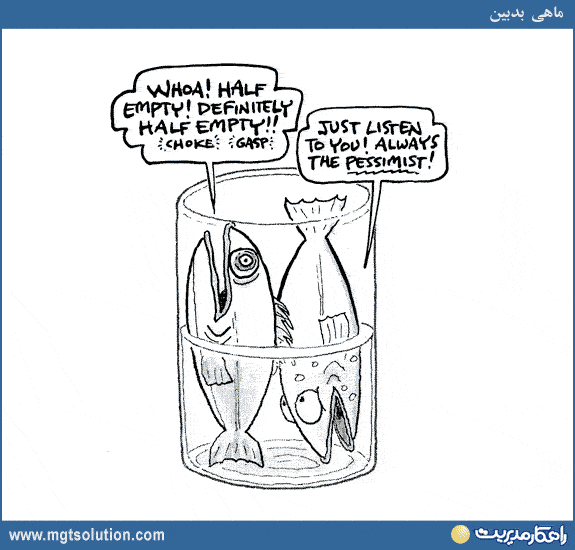 خطای شناختی
9- نتیجه گیری شتاب زده :
مثلا فردی که در انجام نخستین مراحل درمان دچار مشکل می شود ممکن است به این نتیجه برسد که درمان برای من فایده ای نخواهد داشت .
خطای شناختی
10- فاجعه سازی
از کاه کوه ساختن 
مثلا : من می دانم که فرزندم در مهمانی خرابکاری می کند و آبروی من برای همیشه می رود .
خطای شناختی
11- افکار باید دار یا جزمی:
افکار باید دار مثلا نباید این شیرینی را بخورم احساس تمرد و سرکشی می آورند و اشخاص تشویق می شوند که درست برعکس عمل کنند.
خطای شناختی
12- تفکر تساوی گونه :
مادر تمام تحریف های شناختی است 
.مثال قبولی در کنکور سراسری مساوی با خوشبختی و عدم  قبولی مساوی با بدبختی است .
مثال : داشتن کودک سالم مساوی با خوشبختی و نداشتن آن مساوس با بدبختی است .

متاسفانه در تمام  خطاهای شناختی فرد افکار خود را عین واقعیت می داند.
اگر صد سال مانی ور یکی روز 
بباید رفت از این خاک دل افروز 
پس آن بهتر که خود را شاد داری 
در آن شادی خدا را یاد داری 
         نظامی گنجوی
با تشكر از بذل توجه شما.